17.5 反证法
WWW.PPT818.COM
学习目标
1.掌握反证法的证明步骤。
2.能用反证法进行推理。
3.学会反面说理的方法，培养从正反两方面进行说理的能力。
学习重点
反证法的证明步骤
学习难点
能用反证法进行推理证明
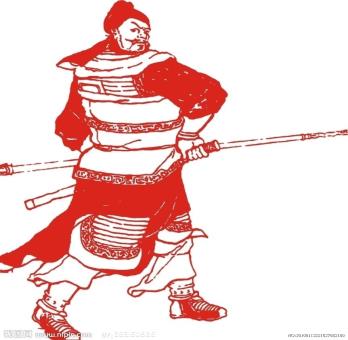 张飞断案
故事说一个少妇抱着小孩回娘家，路过瓜田，遇上一个恶少调戏。少妇不从，被诬偷瓜，告到县衙。恶少暗中用 钱收买为他看瓜的地保，嘱他摘三个大瓜到县衙作证。张飞升堂审讯，问恶 少，恶少说少妇偷他的瓜，有人证物证；问少妇，少妇说恶少调戏她。张飞 “想了一想”，佯断少妇偷瓜，命恶少先把三个大瓜 抱回去。恶少左抱右抱，怎么也抱不起来。张飞虎眉一 竖，拍案而起，痛斥恶少"你堂堂男子汉，三个瓜都抱不动，她是弱女子， 又抱小孩，怎能偷你三个大瓜？分明是你调戏。"经过审问，果然不错。
张飞是怎样证明少妇无罪的呢?
他运用了怎样的推理方法?
张飞推理方法是:
假设“少妇偷瓜”
少妇同时要抱小孩和三个瓜
与 “恶少无法抱动三个瓜”产生矛盾
假设 “少妇偷瓜”不成立
所以“少妇没有偷瓜” 是正确的
身边的例子
妈妈:小华,听说邻居小芳全家这几天在外地旅游.
小华:不可能,我上午还在学校碰到了她和她妈妈呢!
上述对话中,小华要告诉妈妈的命题是什么?
小芳全家没外出旅游.
如何推断该命题的正确性的?
“一个三角形中最多有一个直角”你能证明它吗？
已知:ΔABC
求证：在ΔABC中，如果它含有直角，那么它只有一个直角。
A
B
C
证明：假设ΔABC中有两个（或三个）直角，设∠A=∠B=90º
          ∵∠A+∠B=90º
          ∴∠A+∠B+∠C>180º
这与“三角形的内角和等于180º”相矛盾。
因此，三角形有两个（或三个）直角的假设是不成立的。
所以，如果三角形含有直角，那么它只能有一个直角。
用反证法证明一个命题是真命题的一般步骤是：
第一步，假设命题的结论不成立。
第二步，从这个假设和其他已知条件出发，经过推理论证，得出与学过的概念、基本事实，已证明的定理、性质或题设条件相矛盾的结果。
第三步，有矛盾的结果判定假设不成立，从而说明命题的结论是正确的。
常用的互为否定的表述方式：
是——                     存在——
平行——                 垂直——
等于——                 都是——
大于——                 小于——
至少有一个——
至少有三个——
至少有n个——
至多有一个——
三角形中最多有一个是直角——
不是
不存在
不平行
不垂直
不等于
不都是
不大于
不小于
一个也没有
至多有两个
至多有(n-1)个
至少有两个
三角形中有两个或三个角是直角
试一试
用反证法证明（填空）:在三角形的内角中，至少有一个角大于或等于60°.
已知:  ∠A，∠B，∠C是△ABC的内角.
求证:  ∠A，∠B，∠C中至少有一个角大 于
            或等于60°.
证明:  假设所求证的结论不成立，即
      ∠A ___ 60° ，∠B ___ 60° ，∠C ___60°
           则∠A+∠B+∠C < 180°.
<
<
<
这与________________________________相矛盾.
三角形三个内角的和等于180°
所以______不成立，所求证的结论成立.
假设
l3
l1
P
l2
例:
求证:在同一平面内,如果一条直线和两条平行直线中的一条相交,那么和另一条也相交.
直线l1,l2,l3在同一平面内,且l1∥l2,l3与l1相交于点P.
已知:
求证:
l3与l2相交.
l3与l2 不相交.
证明:
假设____________,那么_________.
l3∥l2
l1∥l2
因为已知_________,
所以过直线l2外一点P,有两条直线和l2平行,
经过直线外一点,有且只有一条直线平行于已知直线
这与“_______________________   _____________”矛盾.
所以假设不成立,即求证的命题正确.
用反证法证明平行线的性质定理一：两条平行线被第三条直线所截同位角相等
E
已知：如图直线AB‖CD,直线EF分别与直线AB,CD交于点G,H.∠1和∠2是同位角。
求证：∠1=∠2
B
1
G
A
2
H
C
D
F
巩固练习
用反证法证明下列命题：
1.垂直于同一条直线的两条直线平行
2.两条直线相交，有且只有一个交点。
3.如果两条直线都平行与第三条直线，那么着两条直线也互相平行。
这节课你有哪些收获
谢谢欣赏